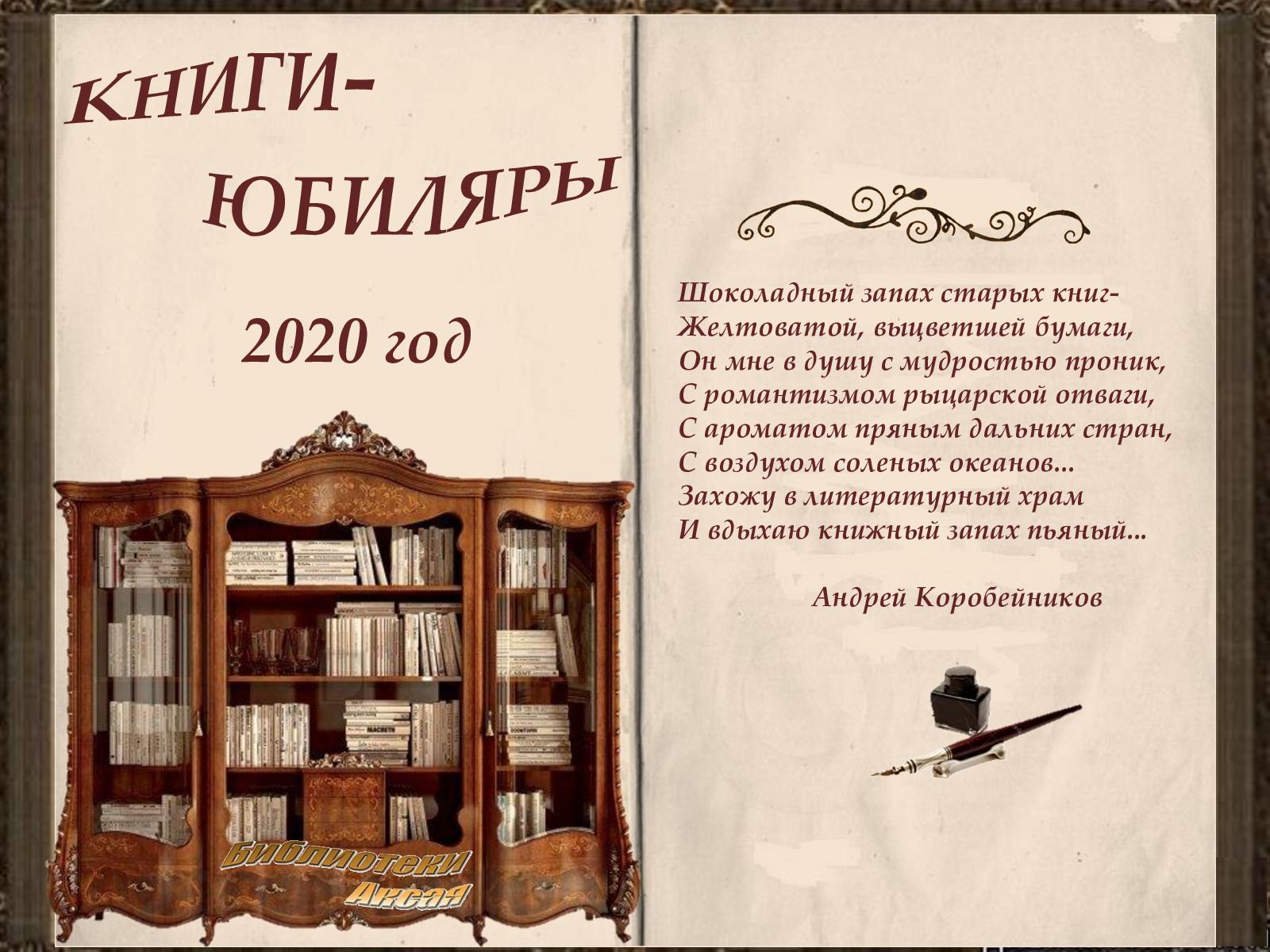 Гривенская сельская библиотека
Вильям ШекспирРомео и Джульетта425 лет
Шекспир В.
        Ромео и Джульетта: трагедия/ Вильям Шекспир; пер. с англ. Б. Пастернака; [вступ. ст. С. Бэлзы; коммент. А. Зверева]; худож. Д. Шмаринов. – М.: Дет. Лит., 2013. – 154с.: ил. – (Школьная библиотека).
        Это печальнейшая повесть на свете великого  гения английской литературы В. Шекспира «Ромео и Джульетта».
А. С. Пушкин СказкиРуслан и Людмила200 лет
Пушкин А.С.
       Сказки; Руслан и Людмила: поэма/А.С. Пушкин; [предисл. В. Крупина]; худож. Б. Дехтерев и Д. Поляков. – М.: Дет. Лит., 2011. –т 203с.: ил. – (Школьная библиотека).
        В книгу вошли замечательные сказки великого русского поэта А.С. Пушкина, а также его поэма «Руслан и Людмила».
 Для среднего школьного возраста.
А.С. ПушкинМаленькие трагедии190 лет
9 декабря 1830 года Пушкин написал два письма ближайшим друзьям – П.А. Плетнёву и Е.М. Хитрову. В одном  из них он сгордостью извещал о творческих итогах счастливого осеннего уединения. «Скажу тебе (за тайну), что я в Болдине писал, как давно уже не писал». Среди созданного им он называет «несколько драматических сцен или маленьких трагедий, именно: Скупой Рыцарь, Моцарт и Сальери, Пир во время чумы и Дон-Жуан».
И.А. БунинАнтоновские яблоки120лет
Бунин И.А.
      Антоновские яблоки. /И. А. Бунин. – Краснодар: Кн. Изд-во, 1979. – 256с.
      творчество выдающегося русского писателя, замечательного мастера слова, высоко ценимое крупнейшими советскими писателями, прежде всего А. М. Горьким, представлено в сборнике избранными повестями и рассказами: «Антоновские яблоки», «Деревня», «Суходол», «Господин из Сан-Франциско», «Тёмные аллеи» и др.
М.Ю. ЛермонтовГерой нашего времени180 лет
Лермонтов М.Ю. 
     Герой нашего времени: роман/ М.Ю. Лермонтов; [вступ. ст. М. Дунаева]; худож. Ю. Николаев. – М.: Дет. Лит., 2012 – 184с.: ил. – (Школьная библиотека).
     «Герой нашего времени» – роман гениального поэта и прозаика, классика ХIХ века М.Ю. Лермонтова.
И.С. ТургеневНакануне 160 лет
Тургенев И.С.
     Накануне: Роман/ Автор вступит. Ст. и примеч. В.В. Афанасьев; Художн. А. Бакулевский. – М.: Дет. Лит., 1990. – 175 с.: ил. – (Школьная б-ка).
     Одна из главных тем романа И.С. Тургенева «Накануне» – роль и место человека в обществе.
     Комментированное издание.
А.Н. РадищевПутешествие из Петербурга в Москву230 лет
Радищев А.Н.
     Путешествие из Петербурга в Москву/ А.Н. Радищев; [вступ. Ст. В.Ю. Троицкого]; худож. И. Астапов. – М.: Дет. Лит., 2018. – 253с.: ил. – (Школьная библиотека).
 Книга «Путешествие из Петербурга в Москву» – это удивительная педагогическая поэма ХVIII века, посвящённая воспитанию человеческого достоинства.
М.Е. Салтыков-ЩедринИстория одного города120 лет
Изображая жизнь, находящуюся под игом безумия, я рассчитывал на возбуждение в читателе горького чувства, а не веселонравия.
      Щедрин об «Истории одного города».
Льюис КэрроллАлиса в стране чудес155 лет
Кэрролл, Л.
     Алиса в стране чудес: [роман]/ Льюис Кэрролл; пер. с англ. Юрия Хазанова. – М.: Детство. Отрочество. Юность, 2006. – 238, [2] с.: ил. – (Библиотека «Иллюстрированная классика»).
Карло КоллодиПриключения Пиноккио140 лет
Коллоди К.
  Приключения Пиноккио: [пер. с англ.]/ Карло Коллоди; ил. Грега Хильдебрандта. – М.: Эксмо, 2011. – 80с. – (книги – мои друзья).
   Приключение Пиноккио. Это история «Деревянной куклы» знакомит с деревянным человечком , Лисой и Котом, папой деревянного человечка – Джежеппо, говорящим сверчком, красивой девочкой с лазурными волосами и многими другими персонажами этой неповторимой, насыщенной приключениями и волшебством сказкой.
 А деревянный человечек стал известен своим носом.
Распэ  Рудольф ЭрихПриключение Барона Мюнхаузена235 лет
Распе Э. 
Приключения Барона Мюнхаузена/ Пересказ К. Чуковского; Ил. Г. Доре. – М.: Современник, 1992.- 93 с.: ил.
 В основу фантастических приключений хвастуна и враля барона Мюнхаузена положены действительно жившего в 18 веке в Германии барона Карла Фридриха Иеронима фон Мюнхгаузена, некоторое время служившего в русской армии.
 Вернувшись в свое поместье в Германии, Мюнхгаузен вскоре стал известен как остроумный рассказчик, выдумавший самые невероятные приключения.
В 1786 году немецкий писатель Э. Распе(1737-1794)обработал эти рассказы и их издал. Впоследствии к ним были присоединены  истории других писателей об удивительных приключениях Мюнхаузена. Но автором книги принято считать Э. Распэ.
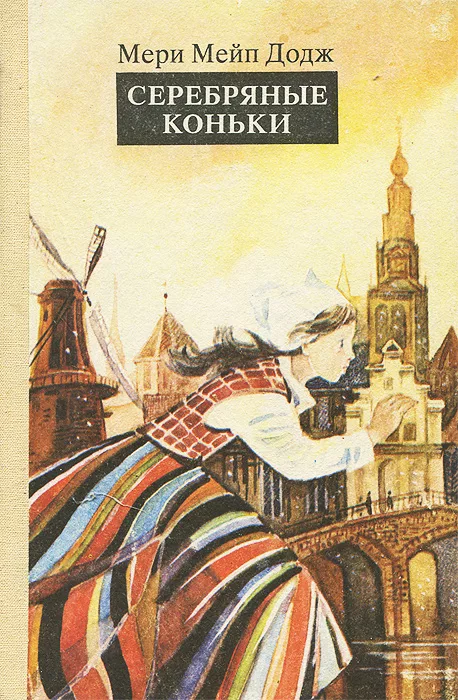 Додж Мери Мейп
Серебряные коньки
155 лет
Додж Мери Мейп
Серебряные коньки: повесть: Для сред. шк. Возраста/ Пер. с анг. М.И. Клягина-Кондратьева.Худож. В. Цехмистер. – Кишинёв, 1991.- 239 с.6 ил.

Это широкоизвестная повесть американской писательницы М.М. Додж, посвящённая нелёгкой судьбе голландских ребятишек. Данная книга впервые увидела свет в 1865 году. С тех пор «Серебряные коньки», выдержали свыше ста изданий на многих языках мира.
Лидия АлексеевнаЧарскаяСмелая жизнь115 лет
Чарская Л.А. Смелая жизнь: историческая повесть/лидия Чарская; худож. О Пархаев. – М.: Дет. Лит., 2018. – 239с.: ил.
Героиня этой исторической повести знаменитая «кавалеристдевица» Надежда Дурова. Участница Отечественной войны 1812 года, в том числе Бородинского сражения, совершившая немало подвигов
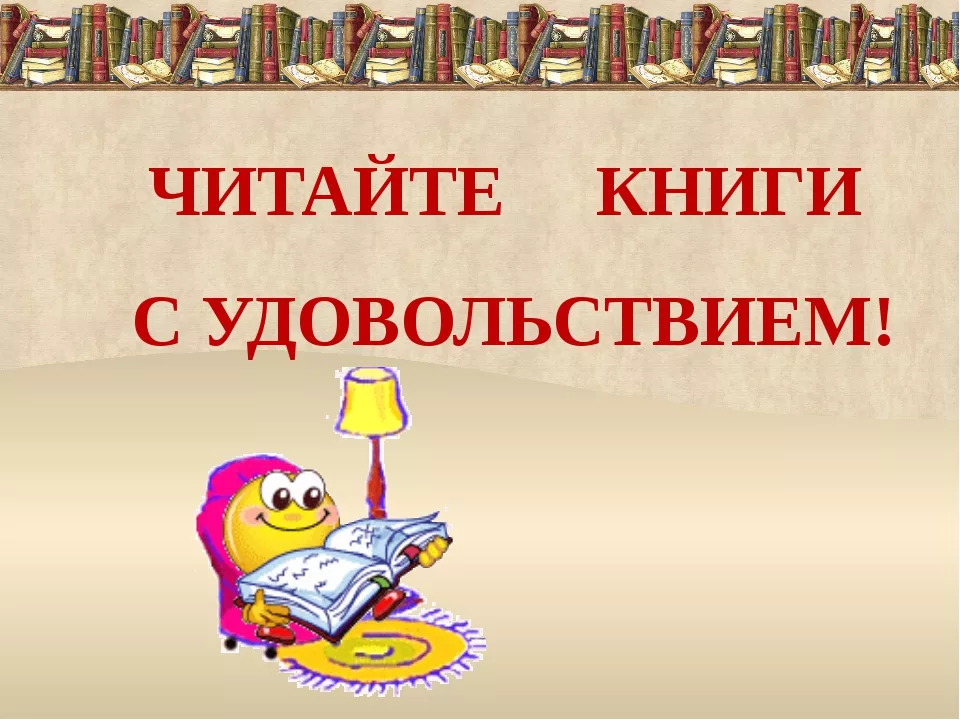